МОУ БСОШ № 1 «ОЦ»Курить – здоровью вредить!
Руководитель: Данилевский О.Г.
Выполнила: Зобнина Н.
5 «А» класс


Борское 2010 год.
Тема : Курить - здоровью вредить!
Цель : донести до людей, что курение опасно для здоровья не только для курильщиков, но и их окружающих. 
Проблема: Подростки начинают курить очень рано, когда организм еще не завершил свое формирование, что непременно сказывается на их здоровье.
Задачи:1)Собрать информацию.
                    2)Сделать презентацию.
                    3)Показать классу.
Содержание:
Эпиграф
Из истории табакокурения.
Из чего состоит дым табака.
Статистические данные.
Пассивное курение
Влияние пассивного курения.
Никотин относится к нервным ядам.
Девушка и курение.
Смертельная доза.
Почему подростки курят?
Табак – забава для дураков.
                   (Гете)
Табак приносит вред телу, разрушает разум, отупляет целые нации.
                                               (Бальзак)
Из истории табакокурения
Табак как представитель дикой флоры был известен в древности в Европе, Азии, Африке. Листья его сжигали на костре, их дым оказывал на людей одурманивающее воздействие…
Нюхательный табак был завезен во Францию в 1559 г.
В 1586 г. сэр Френсис Дрейк, который научился курить трубку от «краснокожих индейцев» Виргинии, завез этот обычай в Англию. Табак может уменьшить спазм сосудов головного мозга, вызывающий мигрень. Табак использовали для снятия зубной боли, ломоты в костях, даже от кашля.
В начале XVII столетия табак начал появляться в России, где его высевали на полях Украины. До Петра I курение не одобрялось. При царе Алексее Михайловиче за курение наказывали битьем палками, а торговцам табаком вырывали ноздрю или обрезали уши.
В Англии в XVI в курильщиков приравнивали к ворам
В дыме табака содержится более 30 ядовитых веществ
Никотин
Углекислый газ 
Окись углерода
Синильная кислота
Аммиак
Смолистые вещества
Органические кислоты и другие.
Курильщики значительно подрывают свое здоровье и сокращают себе жизнь. Каждая сигарета сокращает жизнь на 8-15 минут 
Статистические данные говорят: по сравнению с некурящими длительнокурящие 
в 13 раз чаще заболевают Стенокардией,
в 12 раз - Инфарктом миокарда,
в 10 раз - Язвой желудка. 
Курильщики составляют 96 - 100% всех больных Раком легких.
Курящие подвергают опасности не только себя, но и окружающих людей. В медицине появился даже термин “Пассивное курение”.
В организме некурящих людей после пребывания в накуренном и не проветренном помещении определяется значительная концентрация никотина
Влияние пассивного курения
Риск сердечных приступов и смерти на 91% выше для тех, кто регулярно находится среди курящих, и на 58% для тех, кто время от времени проводит время среди курящих.
Уровень смертности от сердечных заболеваний в семье, где курит один из супругов, на 20% выше.
Никотин относится к нервным ядам.
В экспериментах на животных и наблюдениях над людьми установлено, что никотин в малых дозах возбуждает нервные клетки, способствует учащению дыхания и сердцебиения, нарушение ритма сердечных сокращений, тошноте и рвоте.
В больших дозах тормозит, а затем парализует деятельность клеток ЦНС в том числе вегетативной. Расстройство нервной системы проявляется понижением трудоспособности, дрожанием рук, ослаблением памяти.
Девушка и курение
Курение наносит женскому организму непоправимый ущерб. 
30% курящих девушек страдают заболеваниями щитовидной железы, а инфаркт миокарда у курящих женщин бывает в 3 раза чаще, кожа становится серой, неэластичной, зубы и пальцы - желтыми от никотина
Смертельная доза никотина составляет 1 мг на 1 кг массы тела. От одной сигареты в организм поступает 3 мг.
ПОЧЕМУ ПОДРОСКИ КУРЯТ?
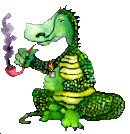 «За компанию».
Чего только не сделаешь «за компанию». Тем более что в подростковом возрасте очень важно быть принятым в той компании, которая тебе нравится. Порой человек может начать курить вопреки своему желанию. Правда, иногда это происходит просто из-за того, что некоторые люди не умеют отказать. Дома они умеют делать и даже очень хорошо, но вот в другом месте….. Как-то неловко, неудобно, вдруг не так поймут…
"Чтобы казаться взрослее"
Это довольно наивное утверждение, которое можно расшифровать примерно так: я хочу казаться взрослее в глазах своих сверстников (потому что на взрослых это не производит такого впечатления),хочу казаться независимым, самостоятельным, хочу, чтобы меня считали таким, потому что сам себя таким не считаю. По крайней мере, мне нужно подкрепление, чтобы я по-настоящему хотя бы на минуту почувствовал себя взрослым.
"Чтобы   похудеть"
Это одно из самых распространённых заблуждений. Курить для того, чтобы похудеть - это все равно, что привить себе какую-нибудь болезнь и «таять» от неё. Не забывай, что курение портит цвет лица, волосы и зубы.
ПОТОМУ ЧТО ЭТО МОДНО...
Сразу нужно оговориться, что это модно, но не везде. В современном мире количество курильщиков увеличивается в экономически неразвитых странах, а в странах с высоким жизненным уровнем (таких, как Англия, США) число курильщиков сокращается. Последние годы в моде гладкая ухоженная кожа, блестящие волосы, белые зубы, спортивная фигура с развитой мускулатурой. Можно предполагать, что эта мода продержится ещё довольно долго.
"Из-за влияния рекламы".
Да, реклама в современном обществе потребления - это великая сила! Красивые пачки в кино, на витринах, плакатах. Многим молодым курильщикам кажется, что курение приближает их к «западной» жизни. В то же время именно на западе, в развитых капиталистических странах люди наиболее активно отказываются от курения. Производящие сигареты фирмы теряют рынки сбыта и отравляют свою продукцию в страны третьего мира, а теперь уже в нашу страну.
Литература.
www.bestreferat.ru
www.elitarium.ru
www.ru.wikipedia.org/wik
www.anti-smoking.ru
www.netnarkotik.ru